«Қашықтықтан оқыту жағдайында сабақты тиімді ұйымдастырудың жолдары»
Қашықтықтан оқыту жағдайында ағылшын  тілі  сабақтарын ұйымдастырудың маңызды мәселелері бойынша мұғалімдермен іс-тәжірибе алмасуы.
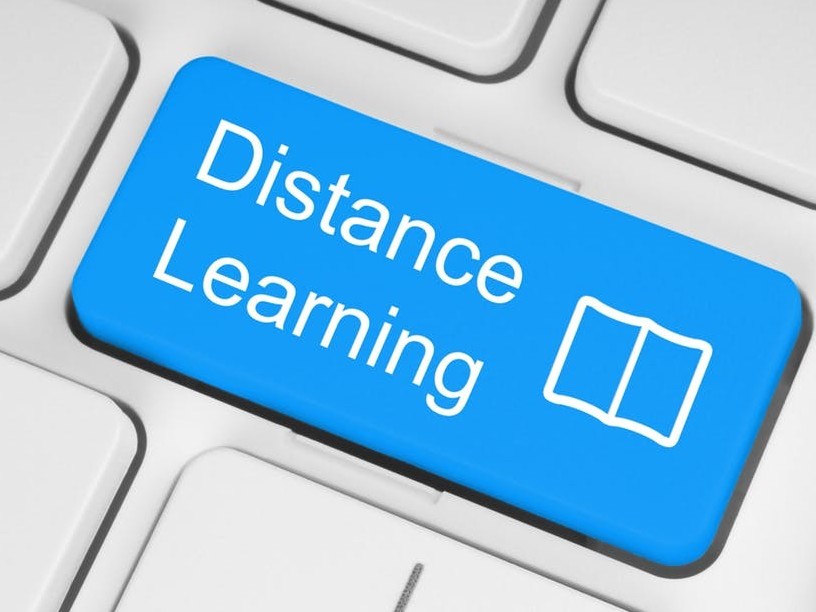 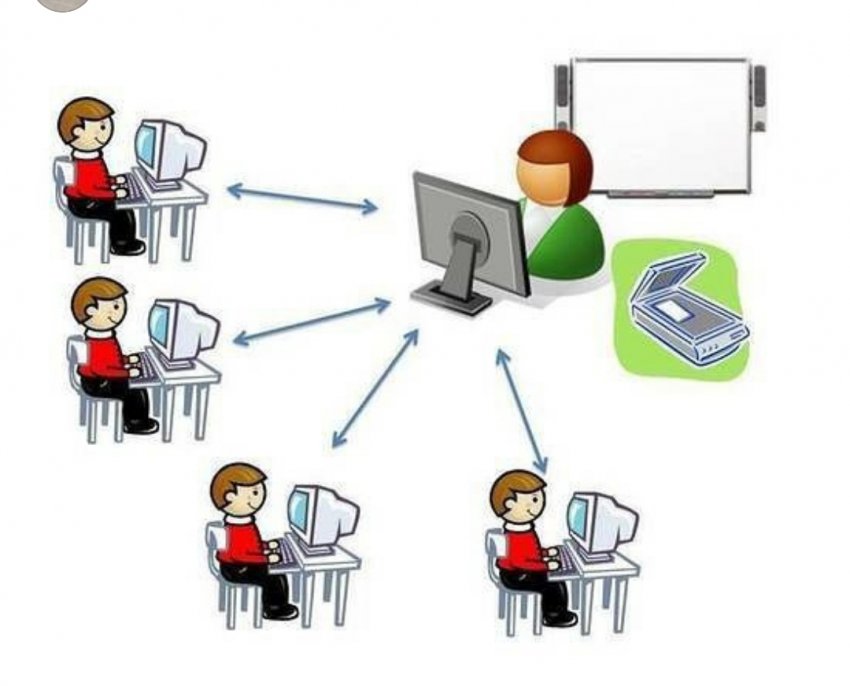 Ағылшын тілі пәні мұғалімі: Сеилбекова А.К.
Қазіргі таңда өзекті   оқу процесін ұйымдастырудың жаңа формасының бірі – қашықтан оқытудың маңыздылығы мен ерекшеліктері, нормативтік құжаттарына сәйкес, қашықтықтан оқыту жағдайында ағылшын  тілі  сабақтарын ұйымдастырудың маңызды мәселелері бойынша мұғалімдердің  тиімді   іс-тәжірибе алмасуы жүзеге асырылады.
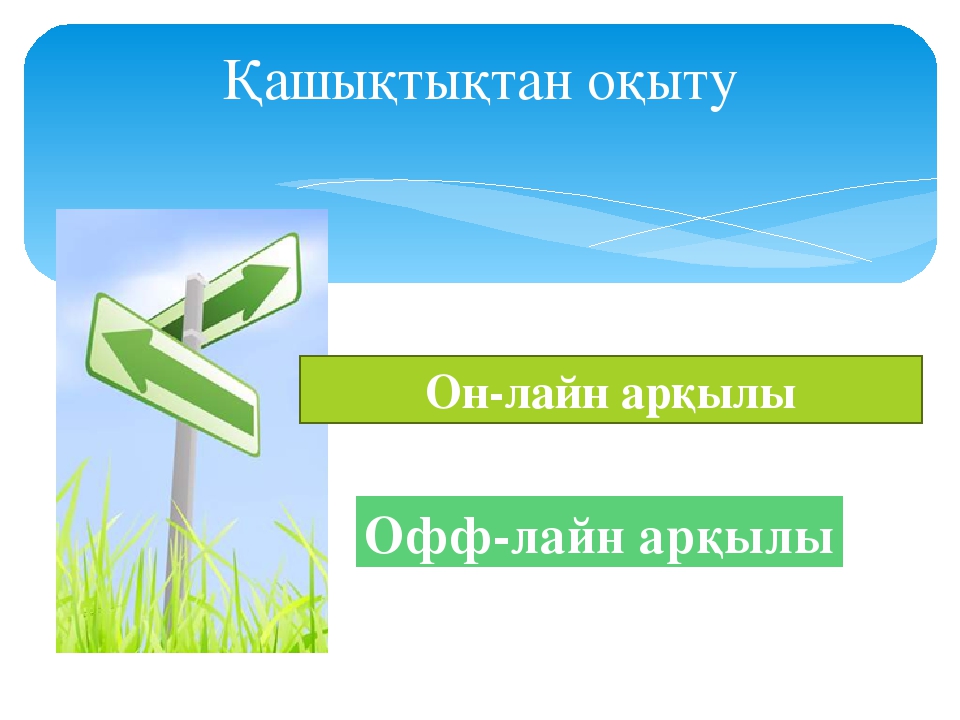 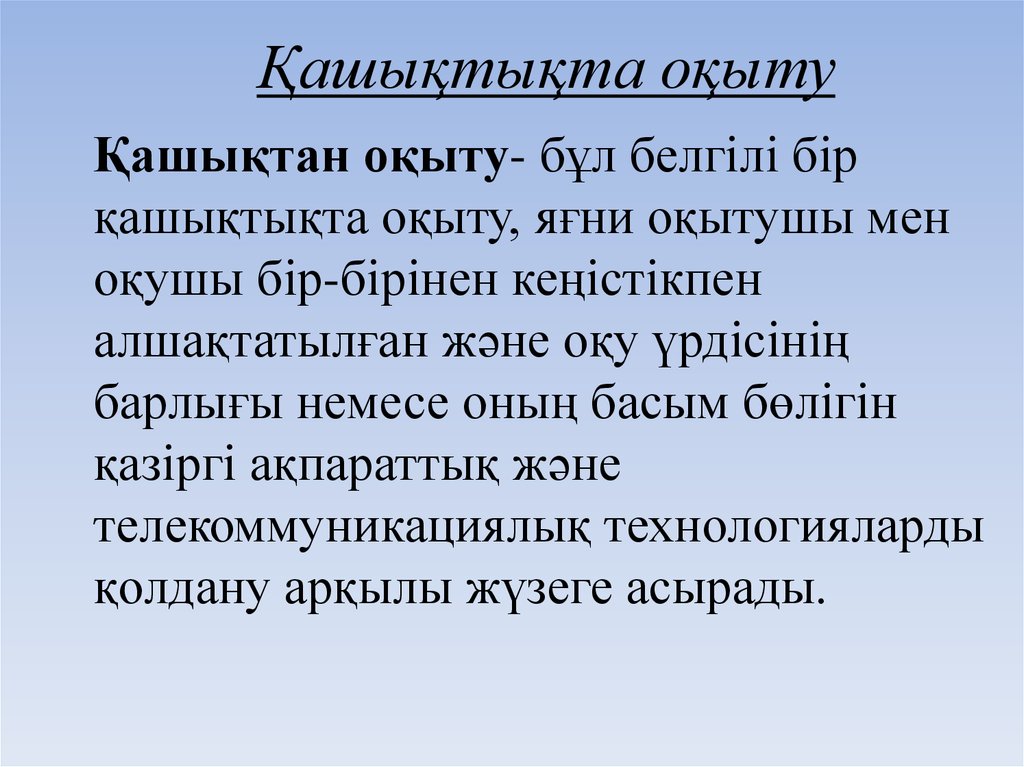 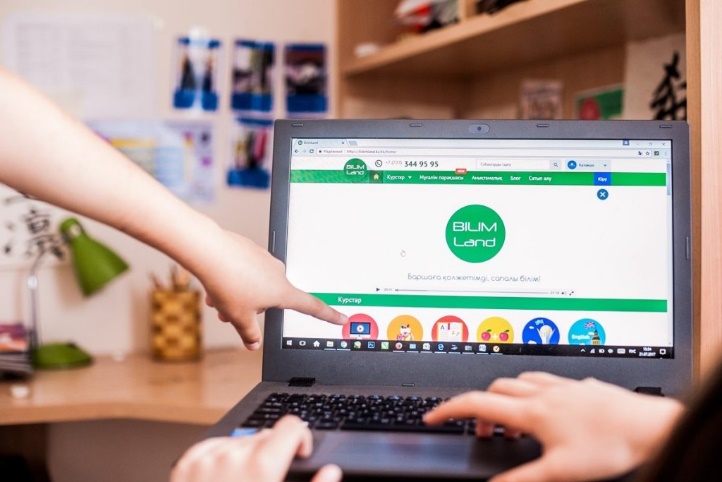 The content of the lesson- Сабақ құрылымы:1. Greeting. 2.  Organization moment.3.The main part of the lesson- theme, vocabulary, rules, practice work, use of English.4. Feedback.
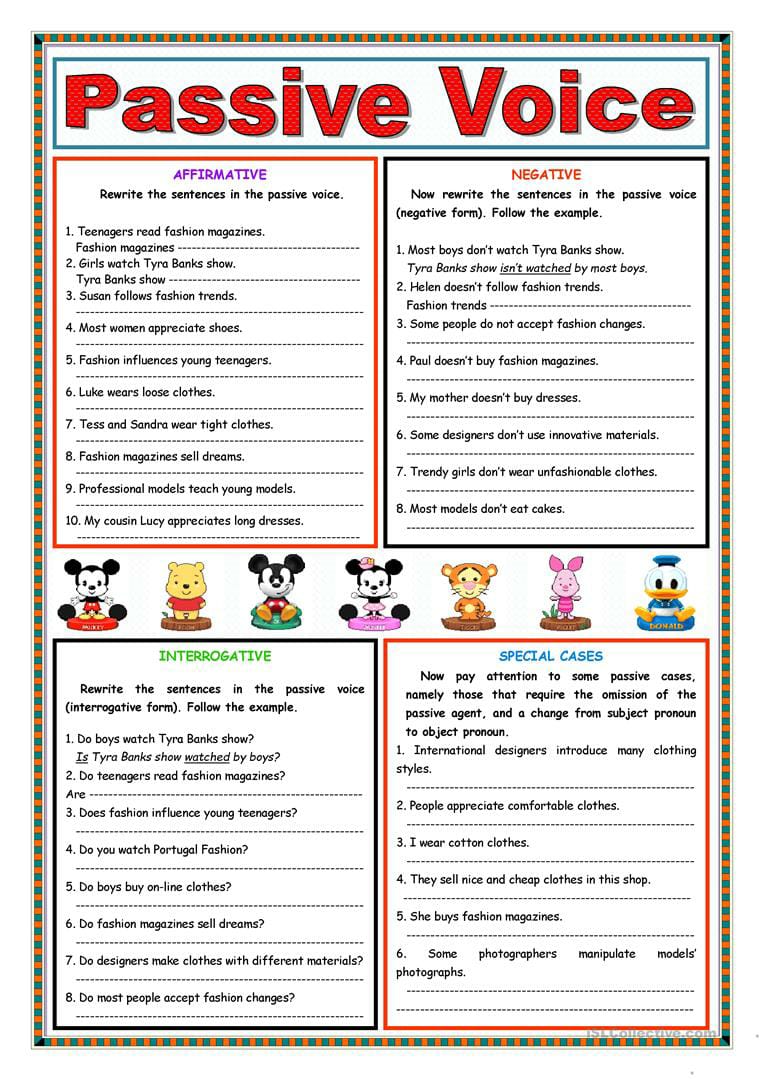 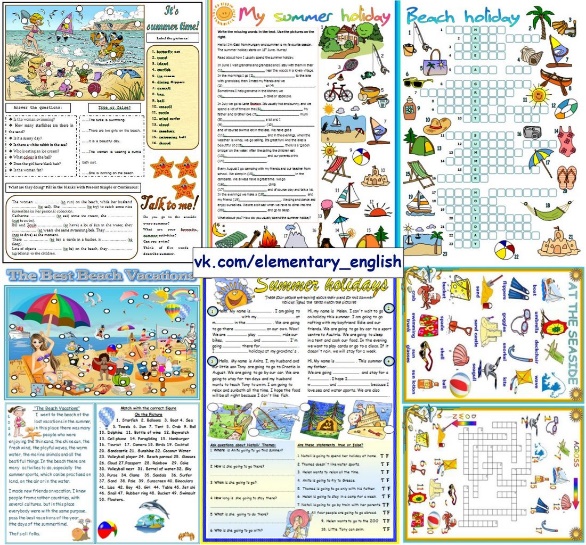 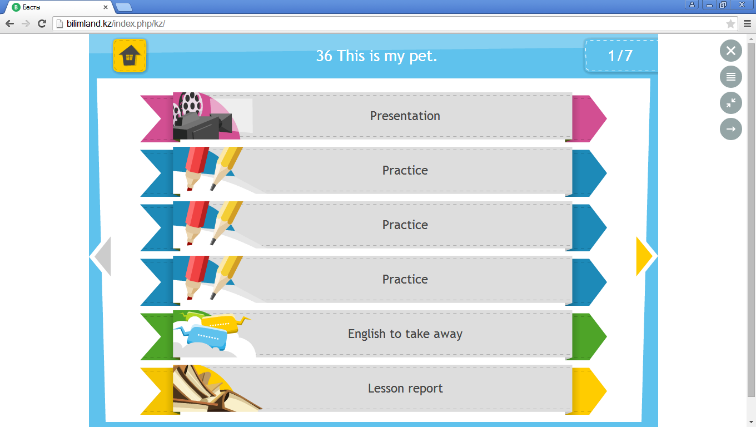 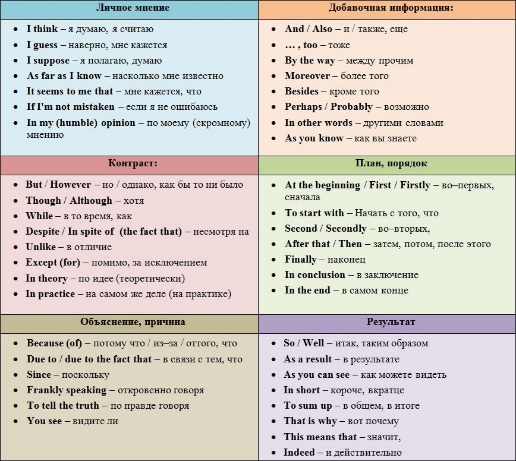 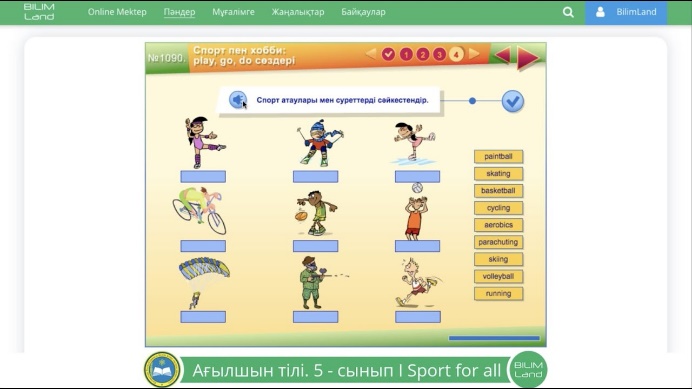 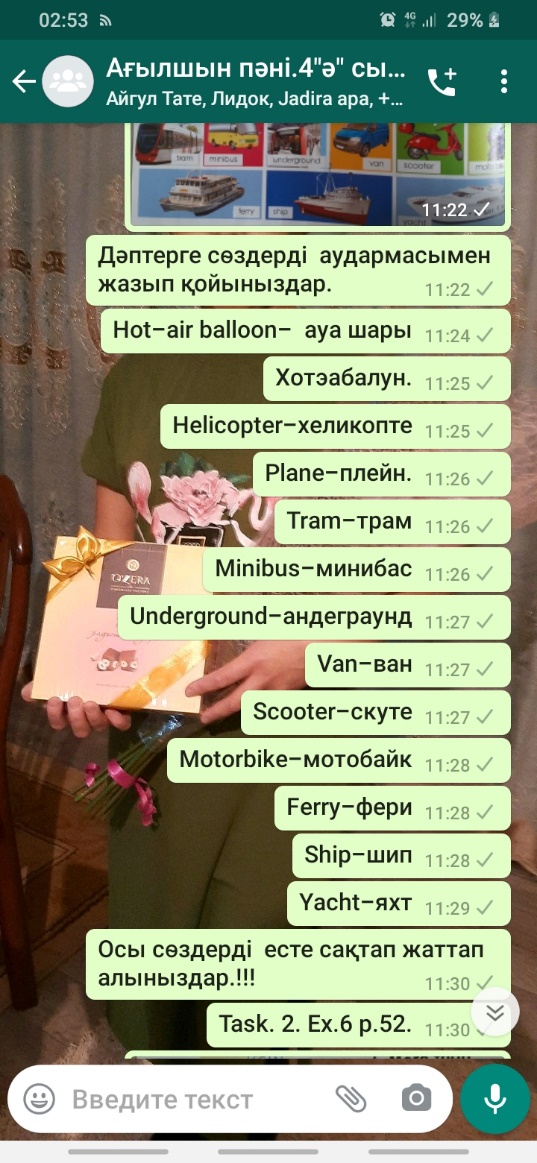 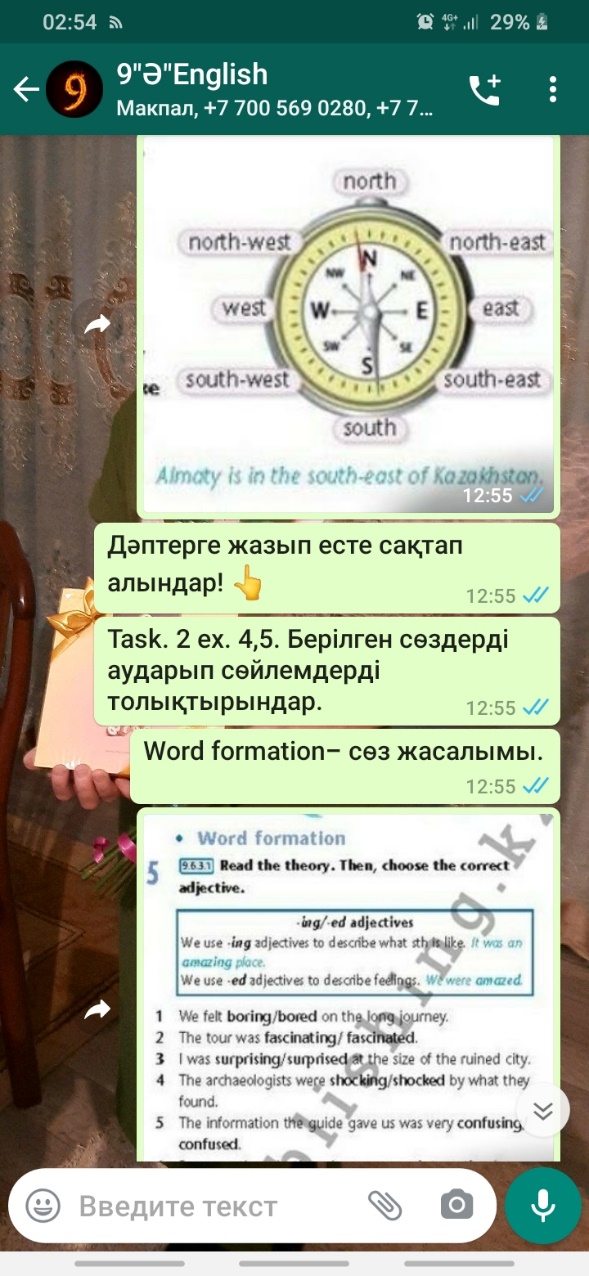 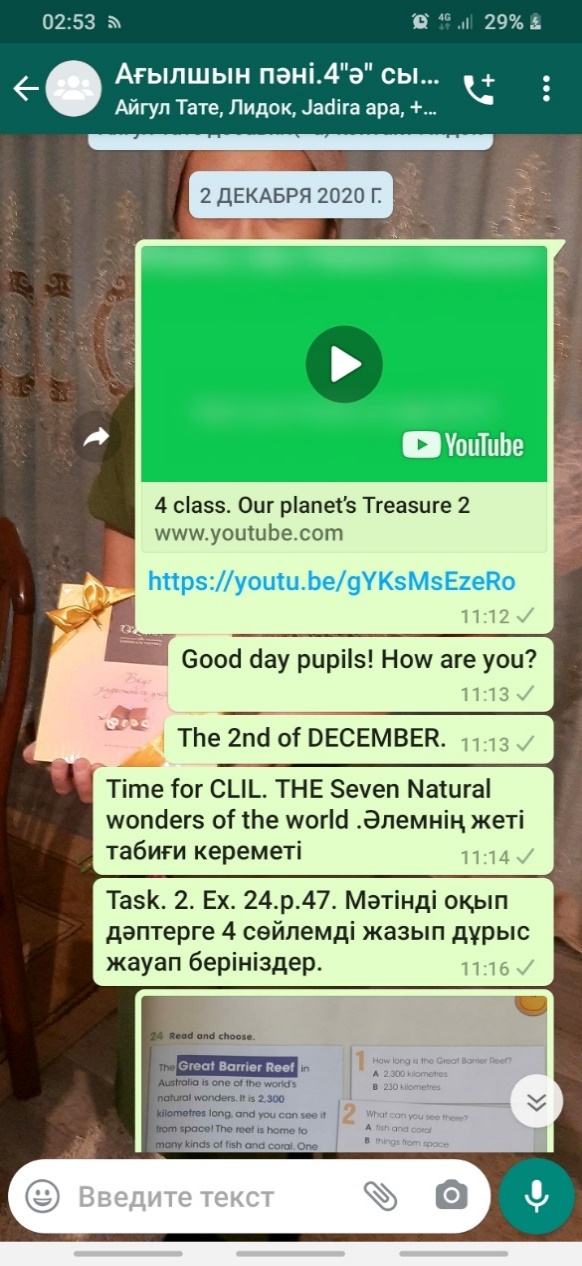 Қашықтықтан оқыту бойынша  Кері байланыс түрлері
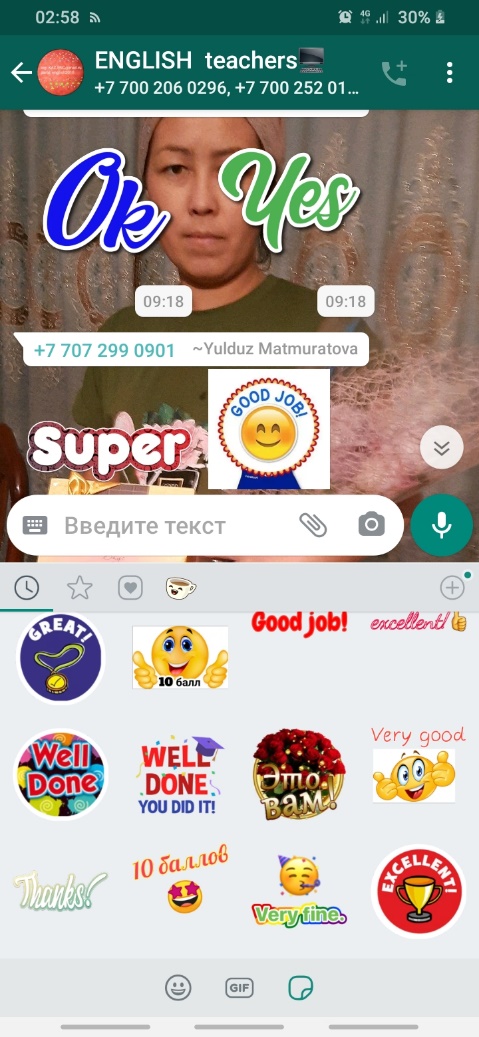 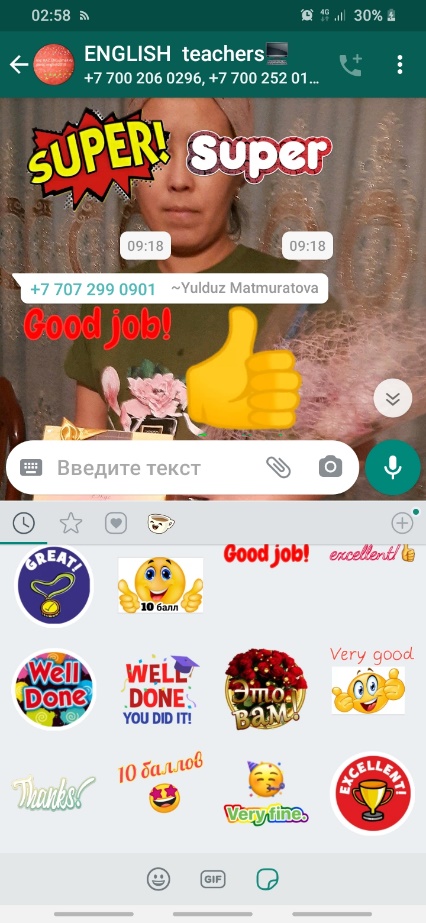 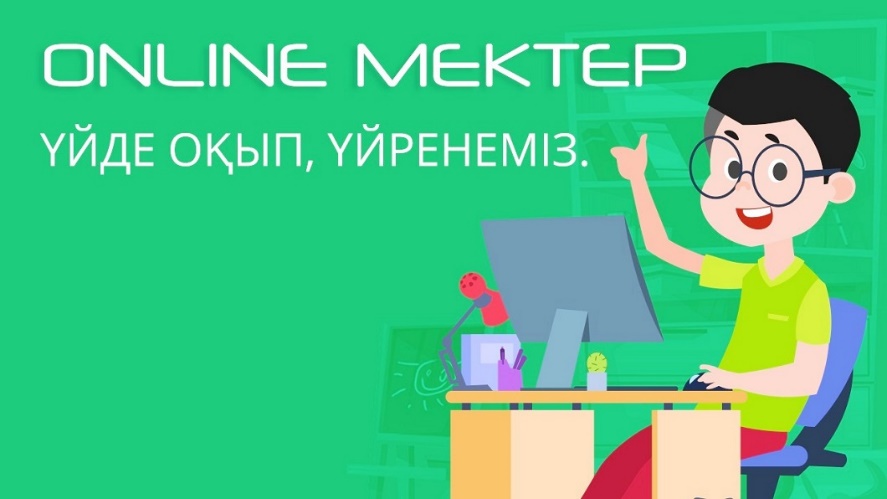 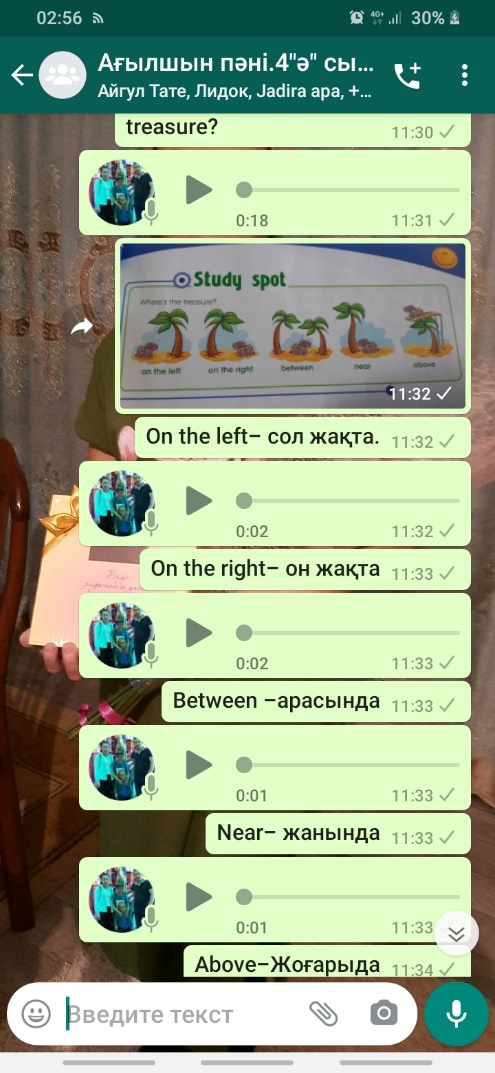 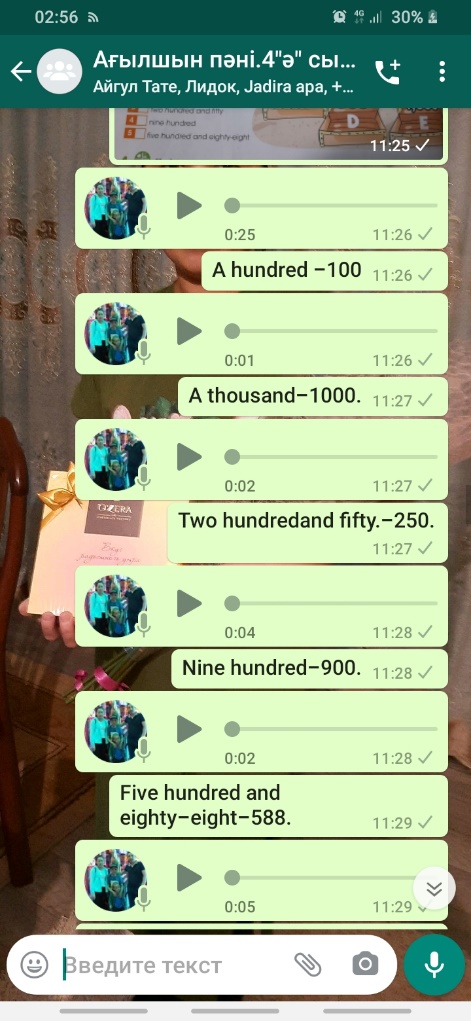 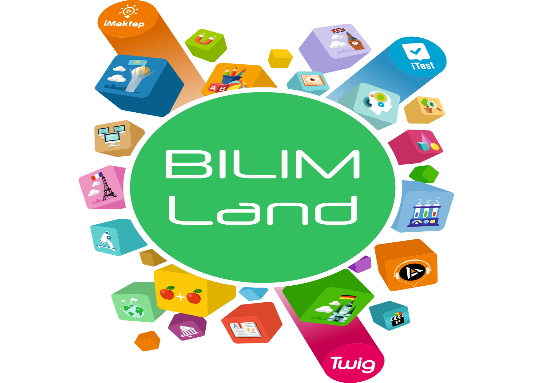 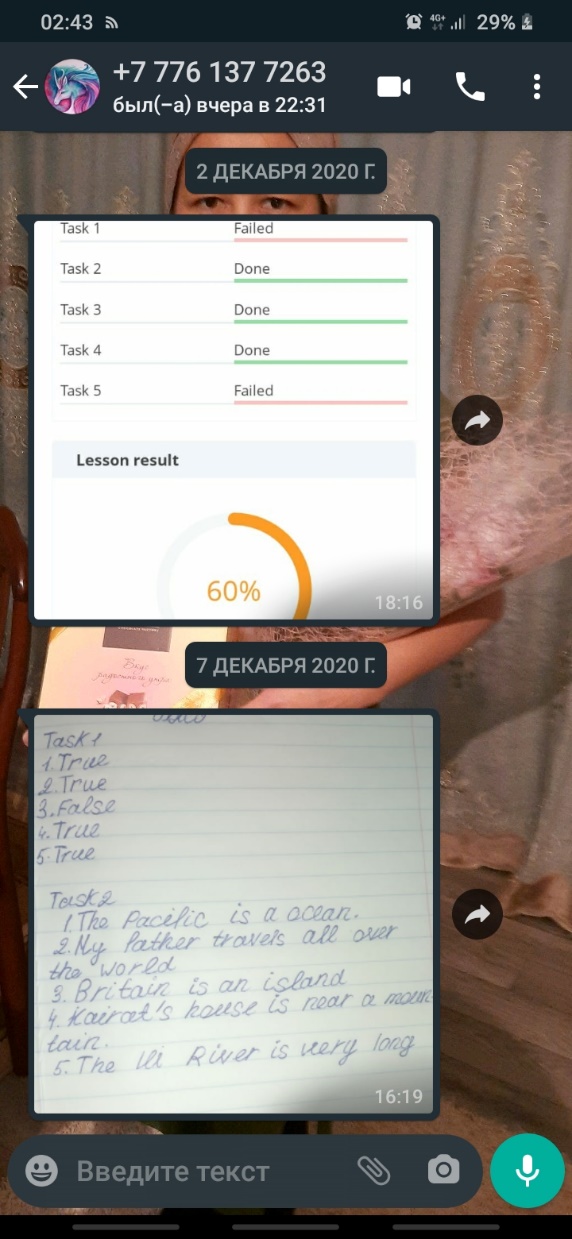 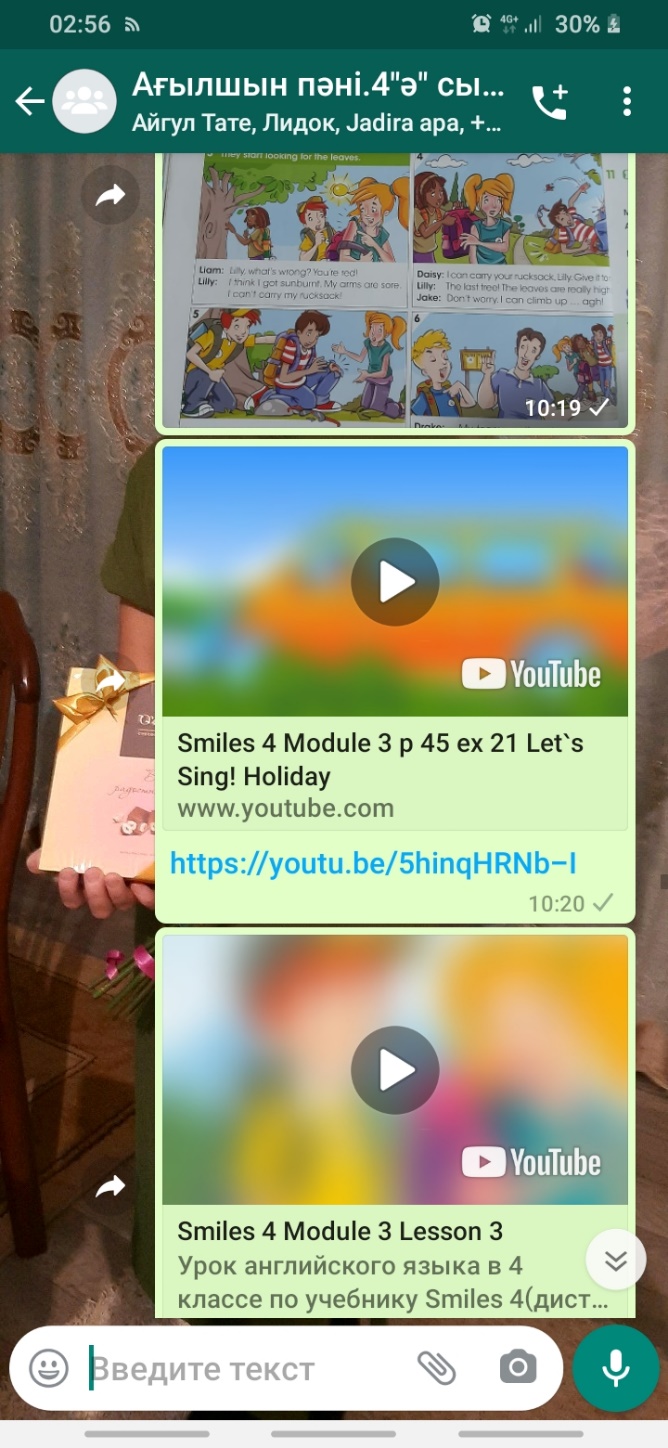 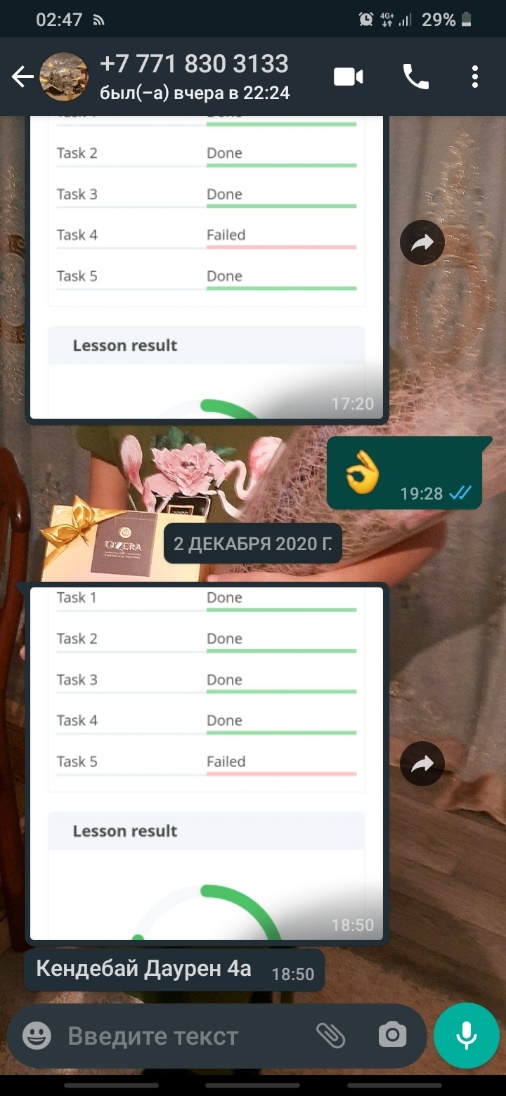 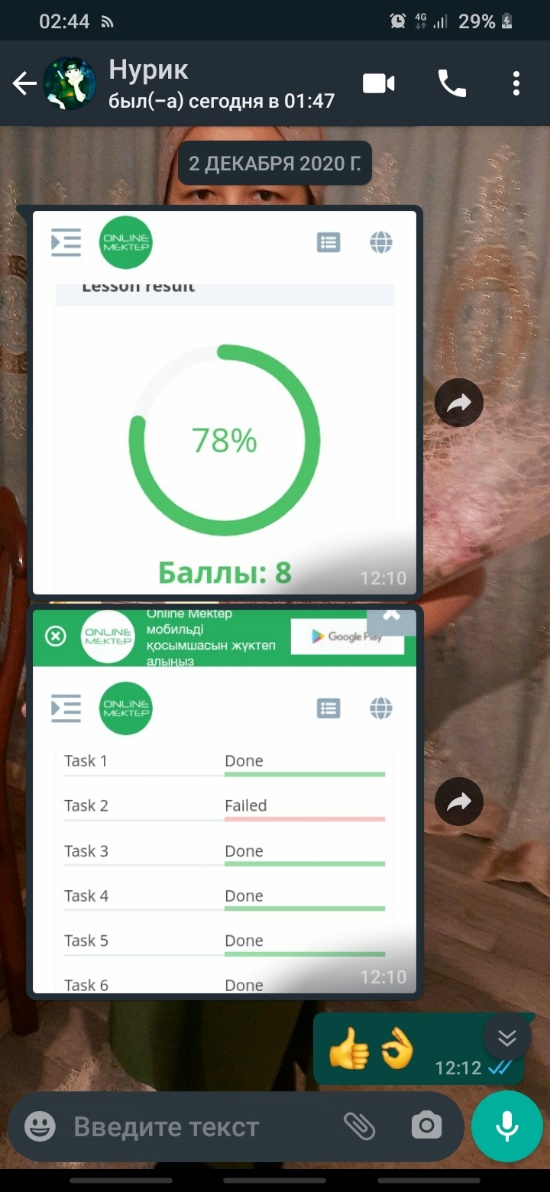 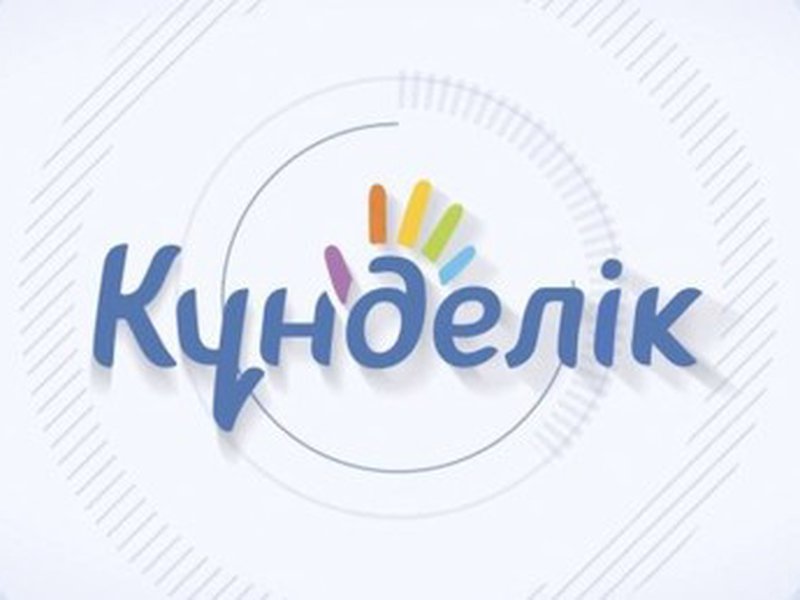 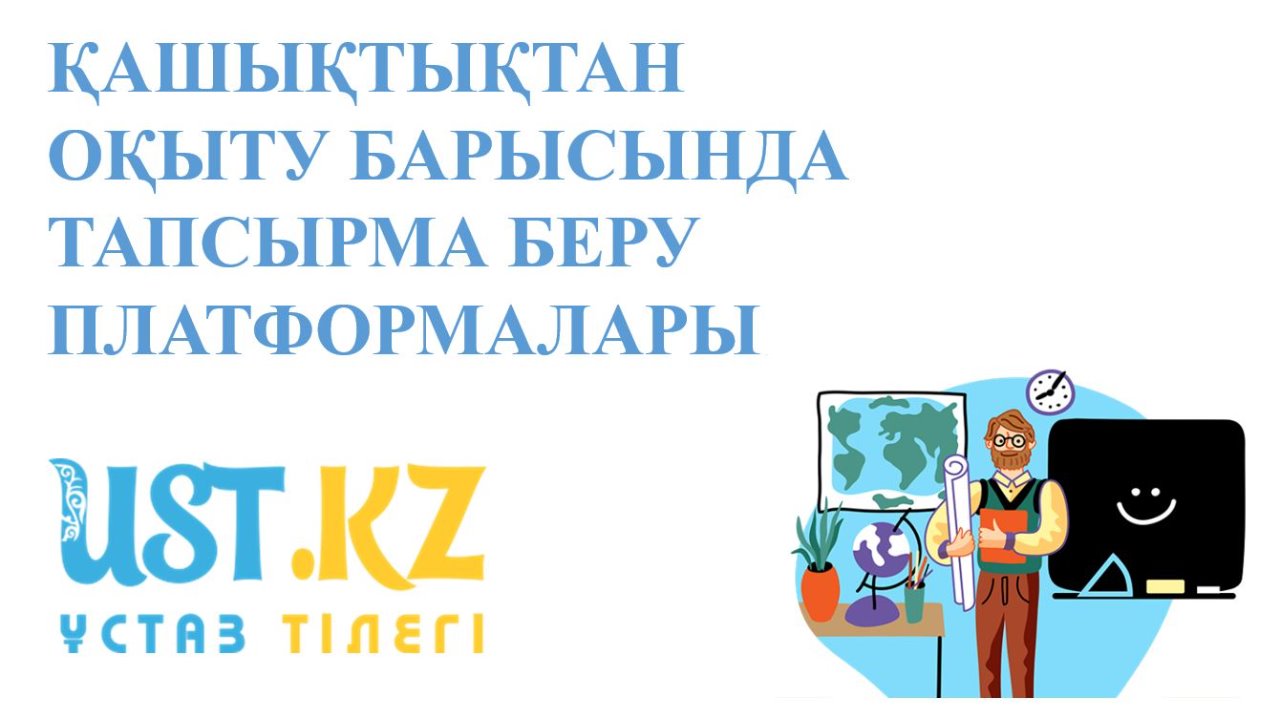 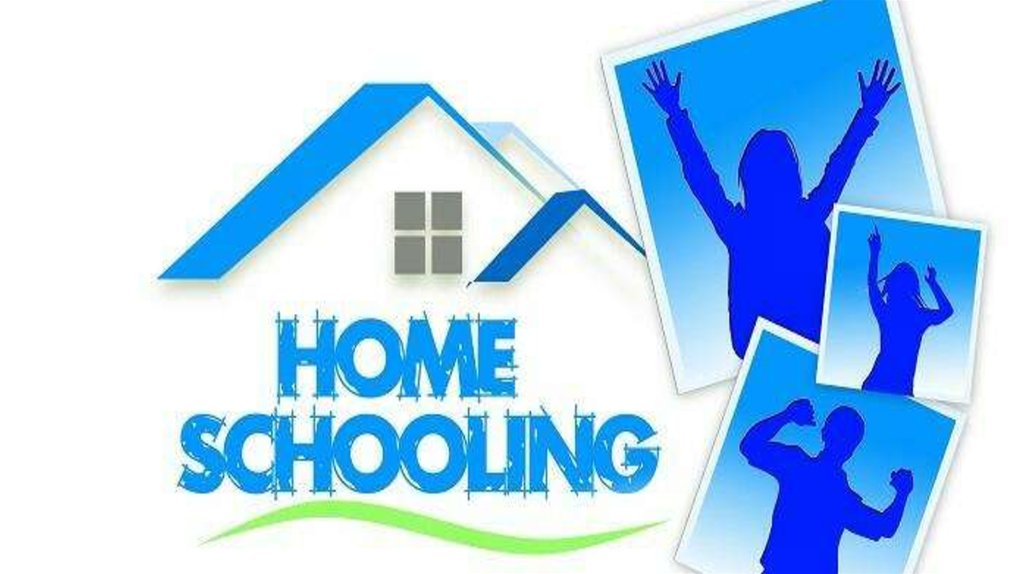 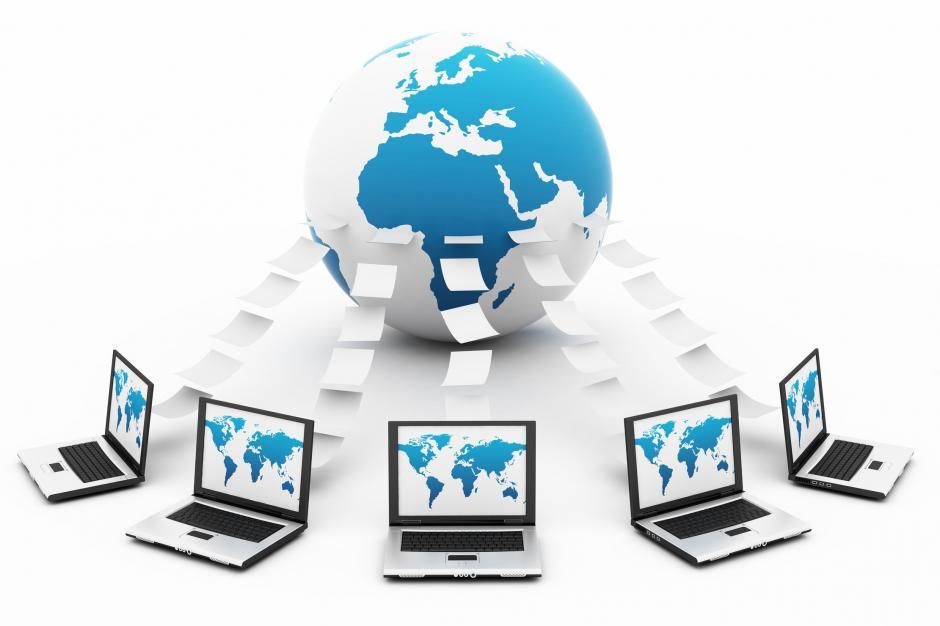 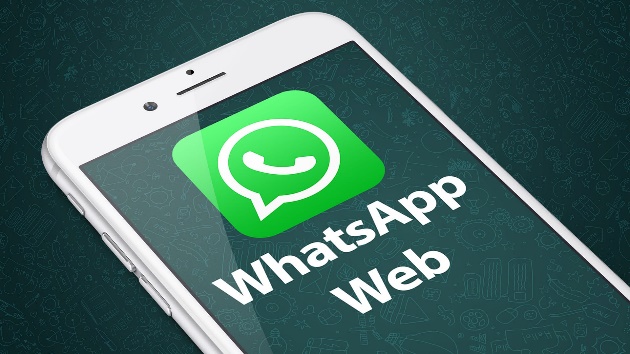 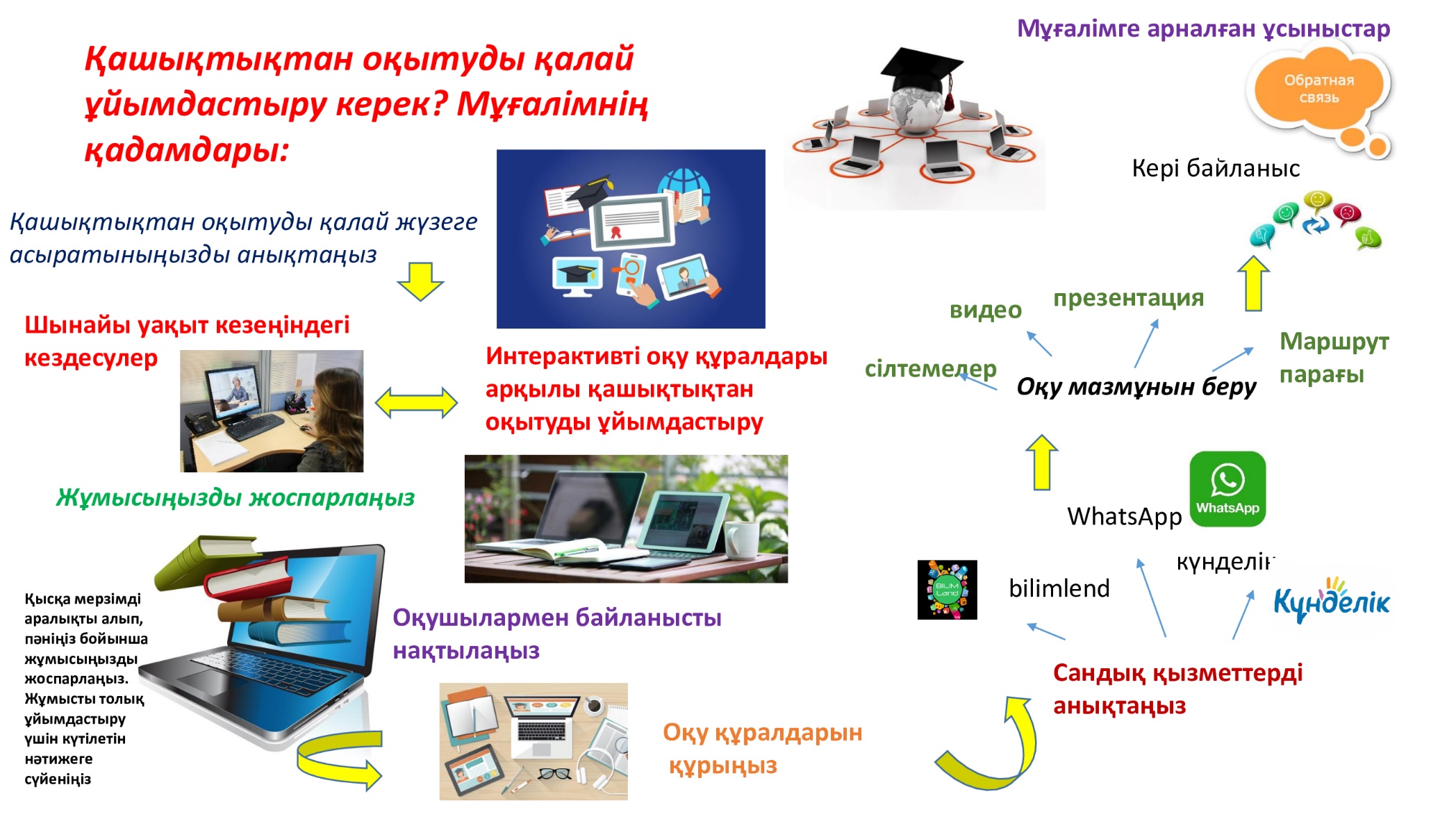 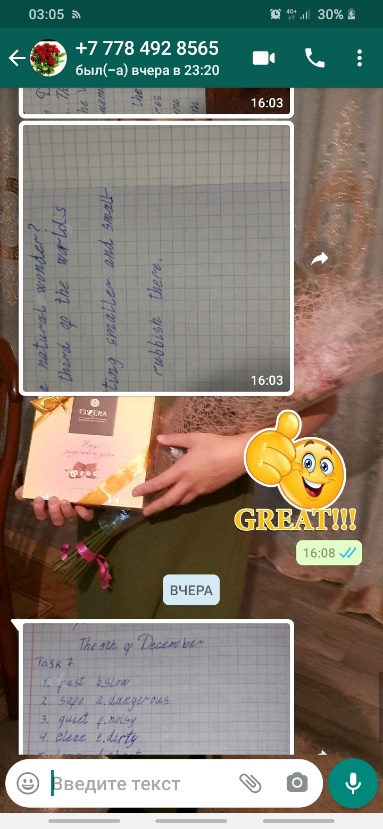 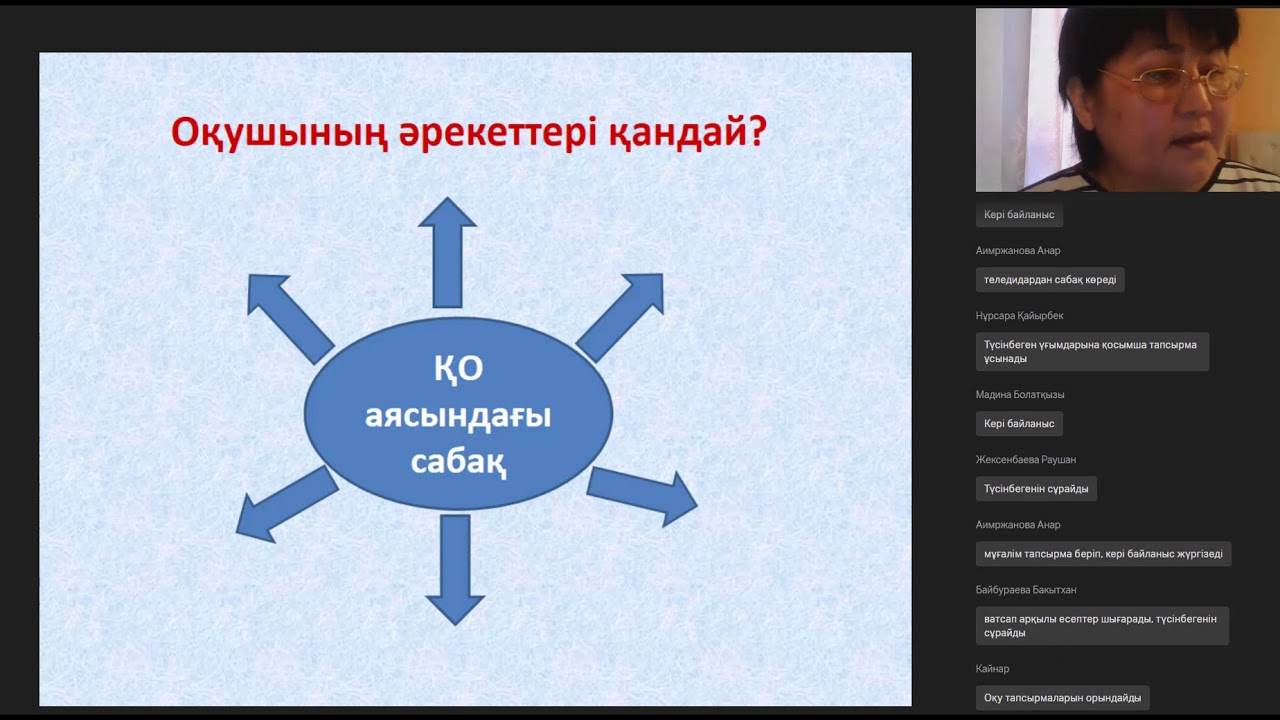 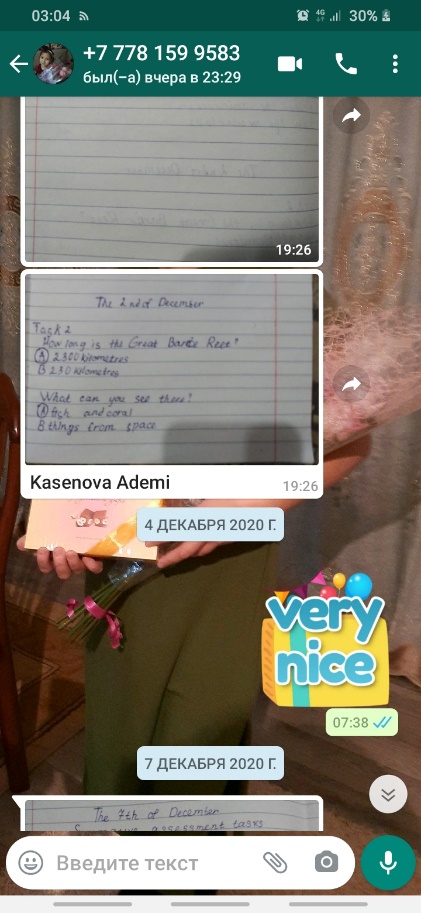 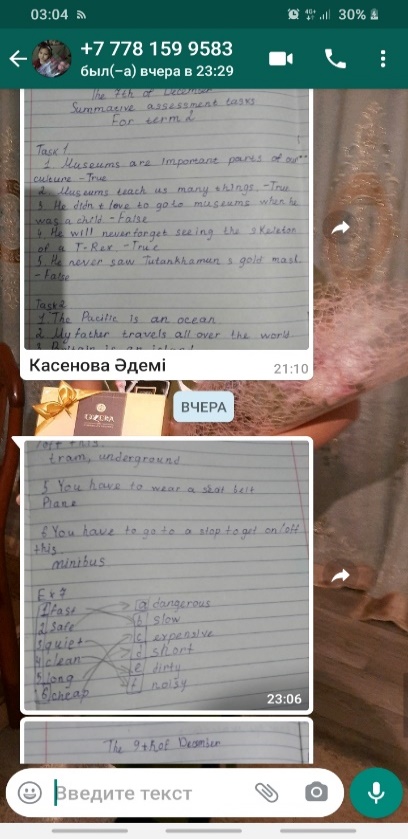 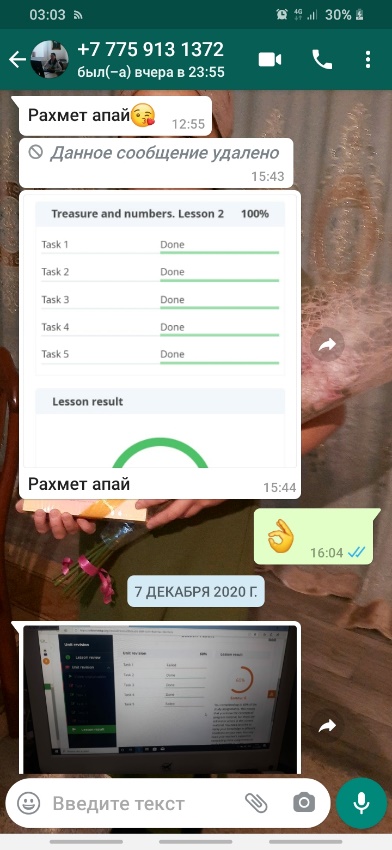 «WhatsApp» арқылы кері байланыс
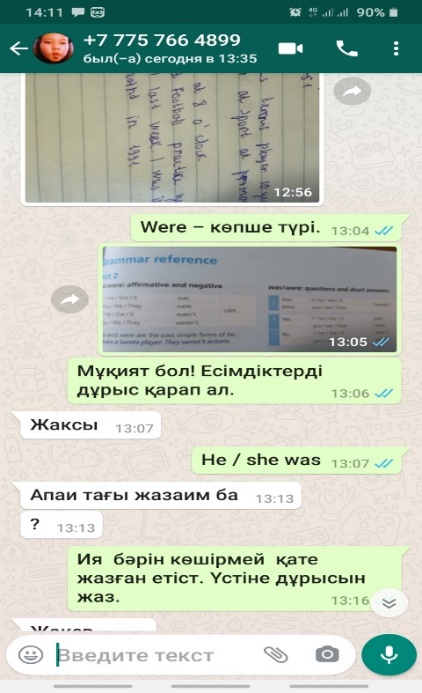 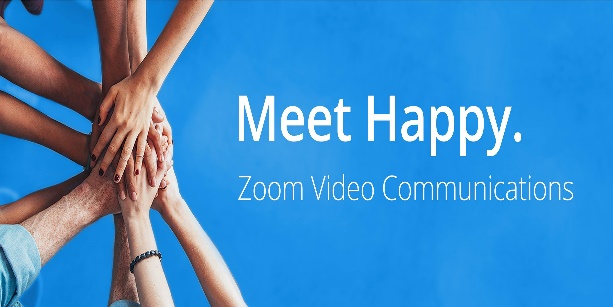 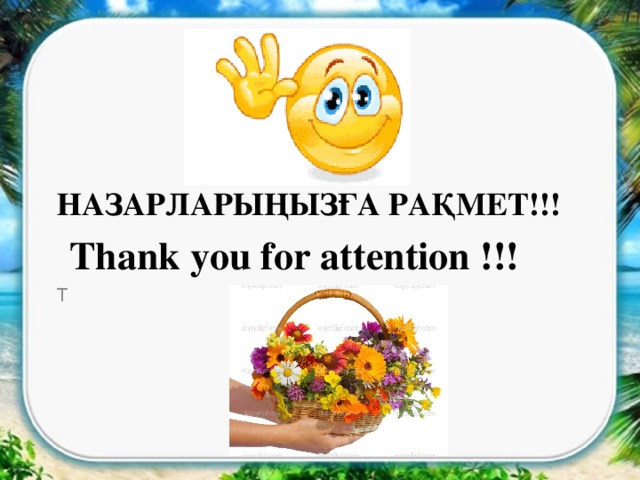